Dagens innehåll
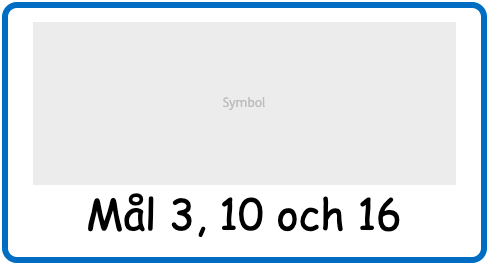 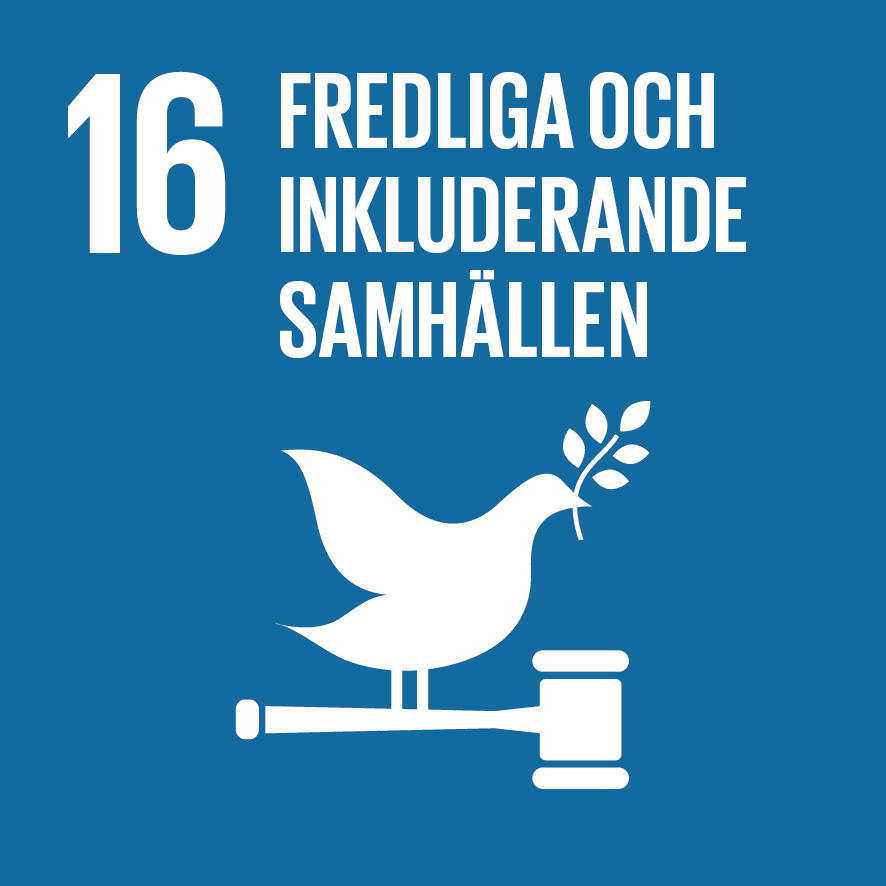 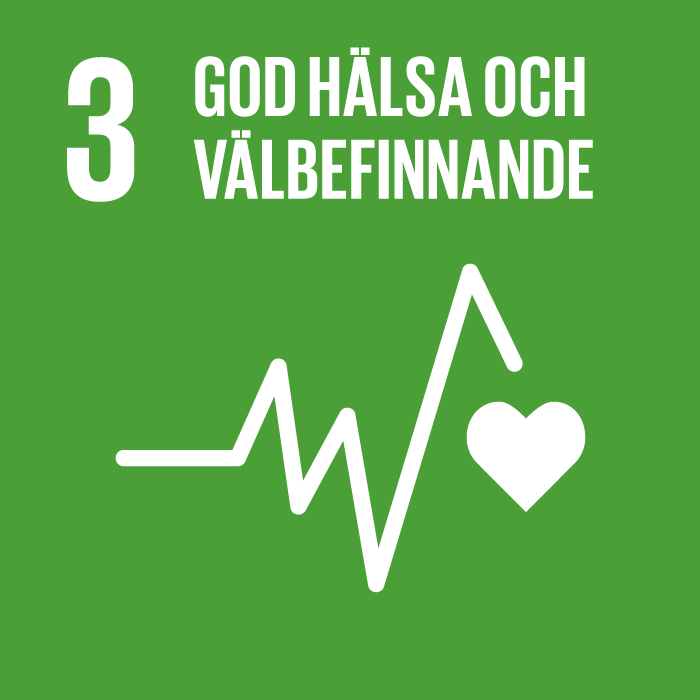 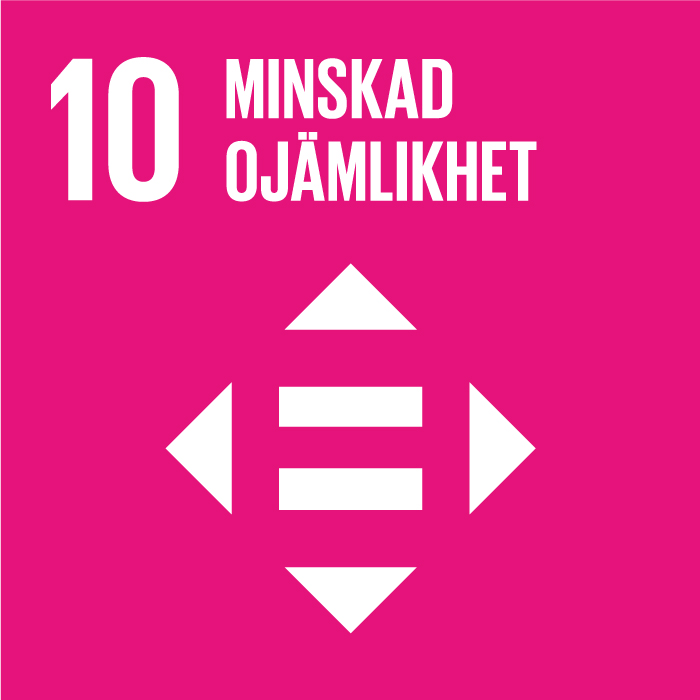 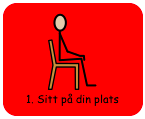 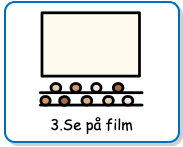 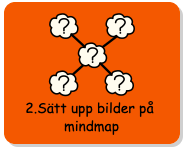 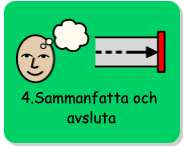 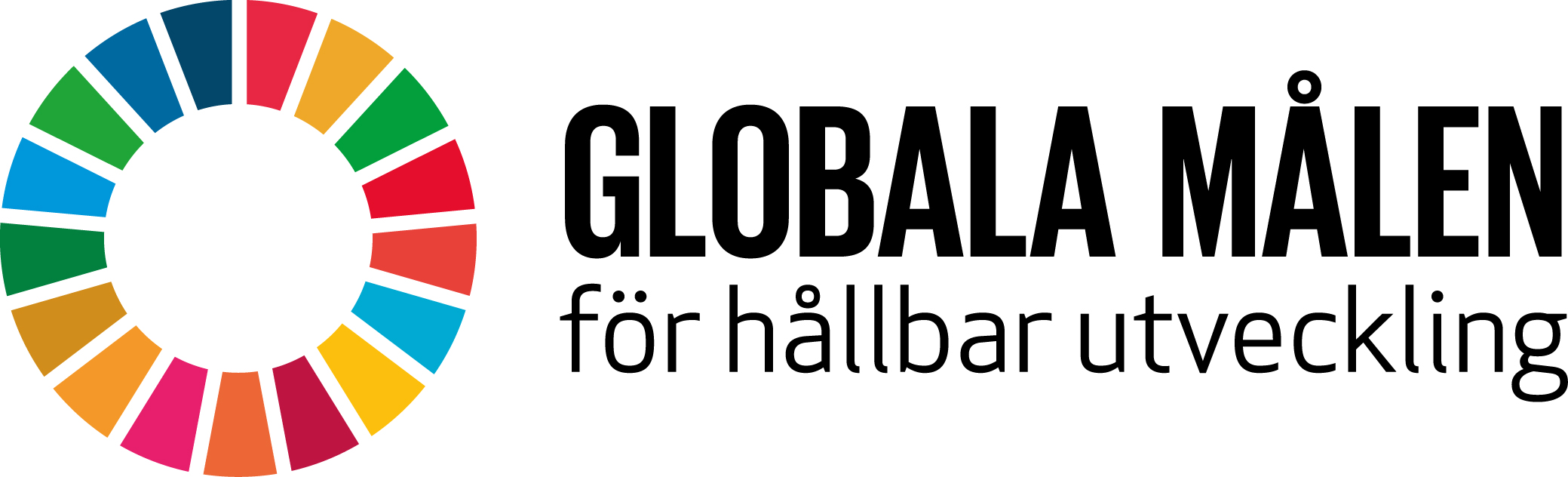 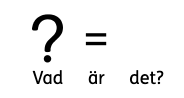 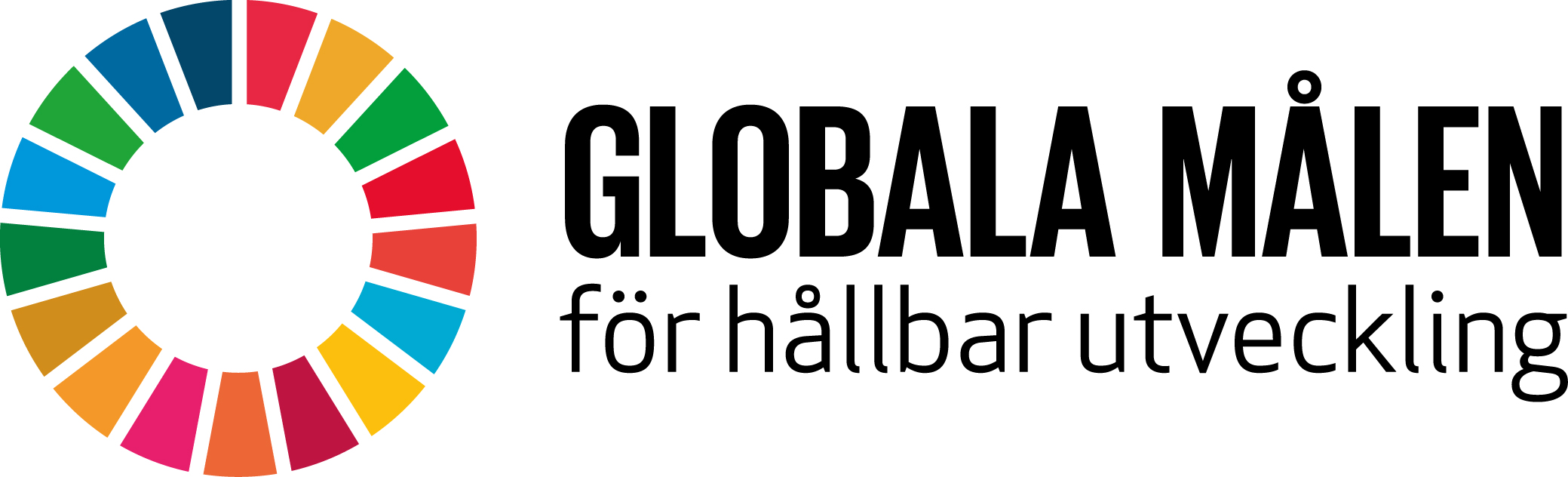 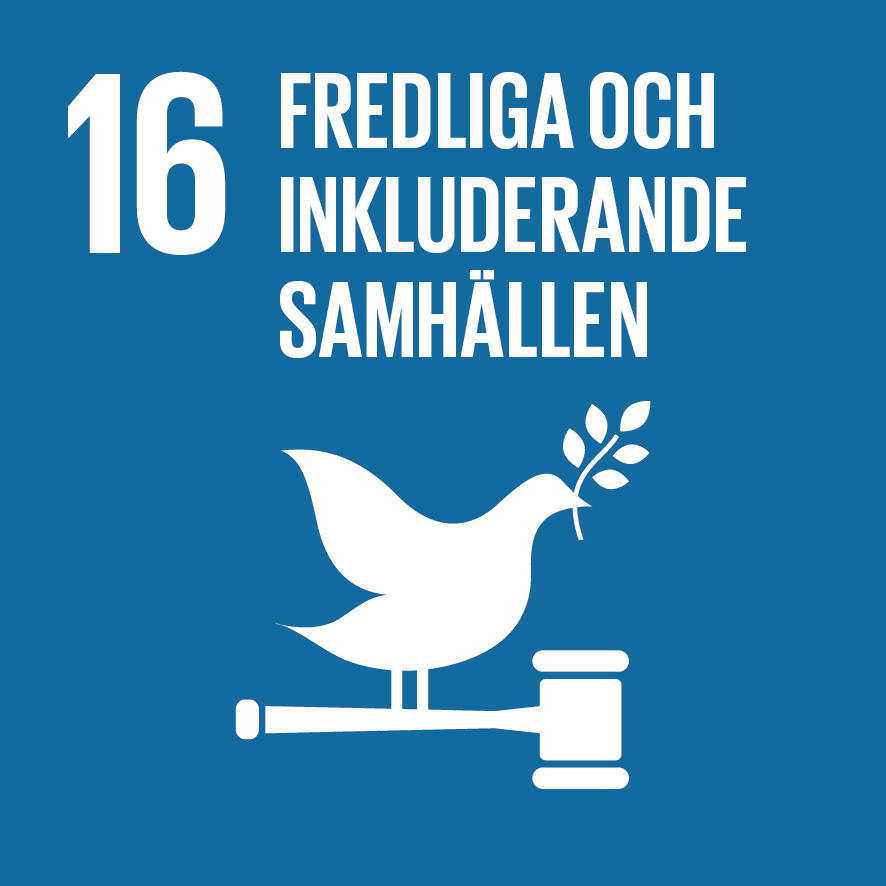 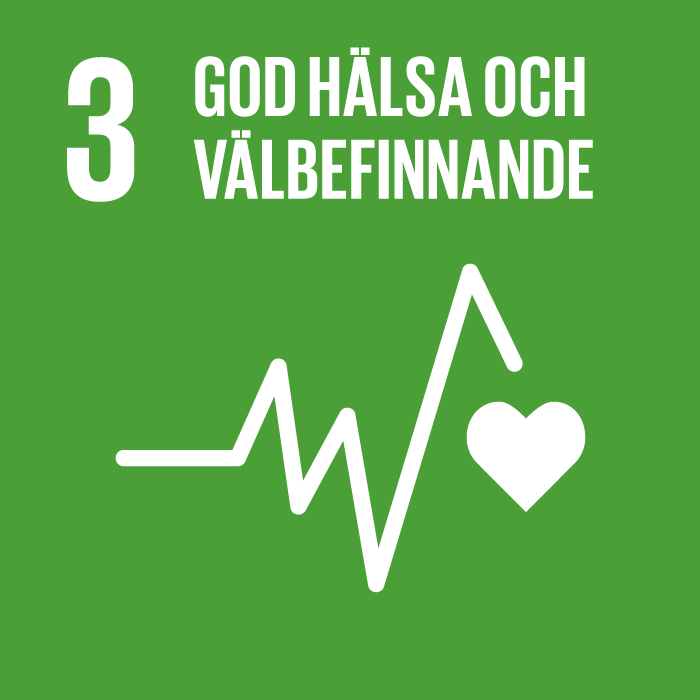 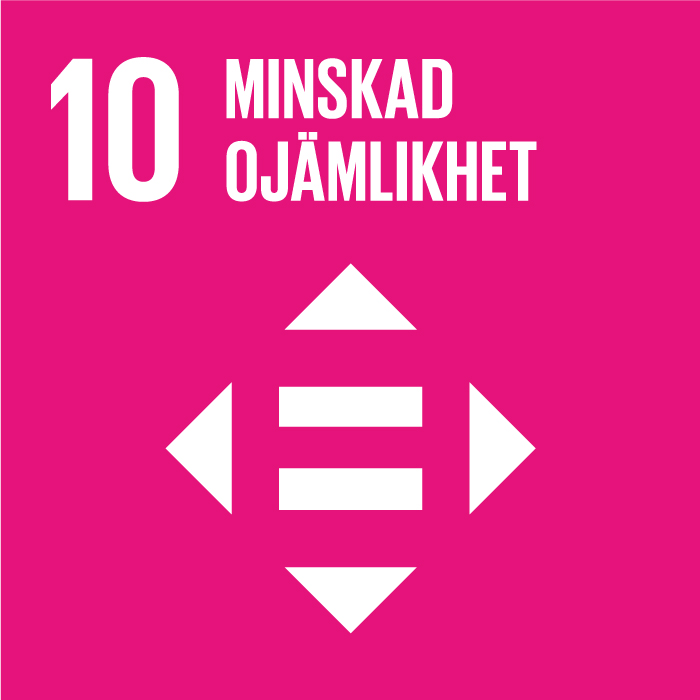 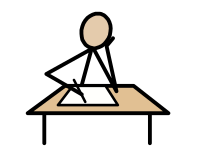 Det här ska vi göra idag:



Sätta upp bilder på mindmapen

Prata om nya begrepp

Se på film

Sammanfatta - Vad har vi lärt oss?
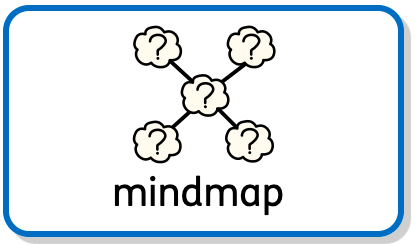 Vad tänker du på när du hör ordet funktionsnedsättning?
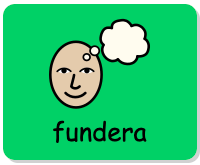 Vad tänker du på när du hör ordet funktionsnedsättning?
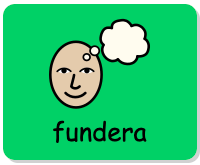 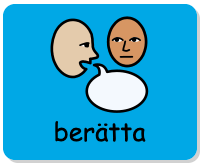 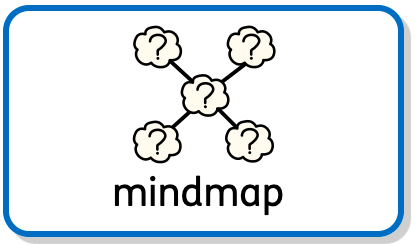 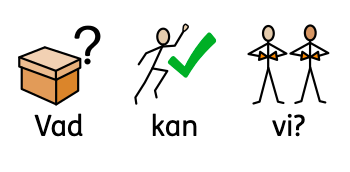 Vad finns det för olika funktionsvariationer?
Sätt upp bilder på en mindmap
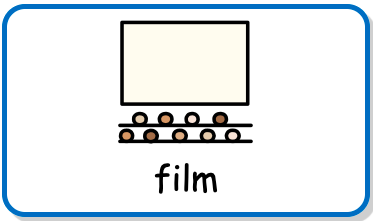 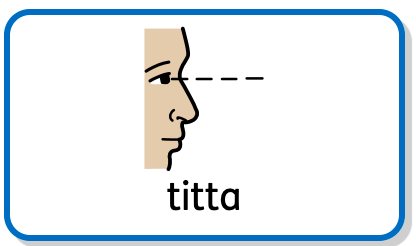 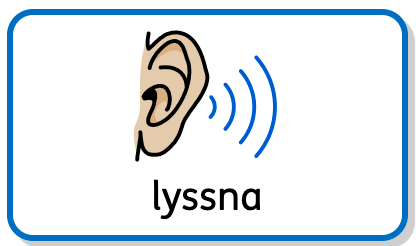 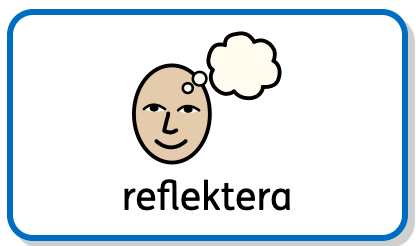 https://www.youtube.com/watch?v=osJKBjHVlQM
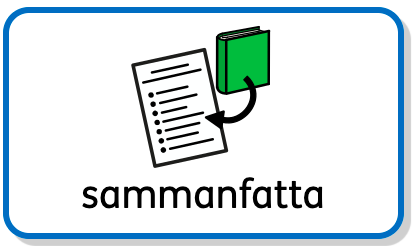 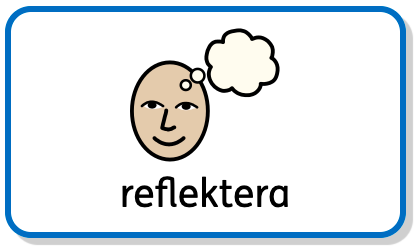 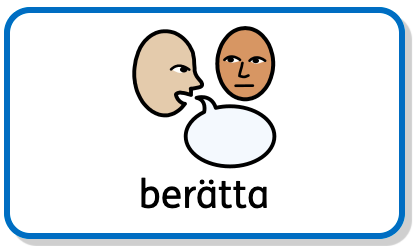 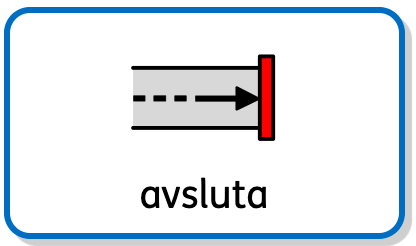 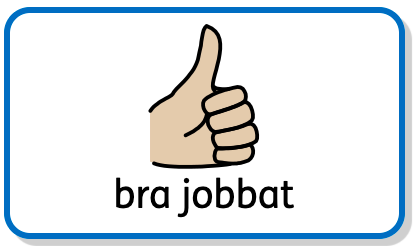 Till läraren:
Lektion 1

Syfte: Ge eleverna en ökad förståelse för att barns liv kan se olika ut.


Metod: 
Utgå från barnkonventionen och prata om olika levnadsvillkor. Samtala med barnen kring funktionsnedsättning och förtydliga begreppet. Kan göras med hjälp av definition av Vårdguiden.

Detta ska vi göra:
Gör en mindmap. Vad finns det för funktionsvariationer, exempelvis blind, dyslexi, hörselnedsättning. Vad betyder dem? Vad betyder diskrimineras? 
Se på film “Vet du vad FN:s konvention om rättigheter för personer med funktionsnedsättning är?”
https://www.youtube.com/watch?v=osJKBjHVlQM&ab_channel=mfdse 
Sammanfatta tillsammans. Reflektera vad har vi lärt oss?
Avsluta

Tidsåtgång: ca 30-40 min



Om materialet
Materialet är framtaget av anpassad grundskola Henån
Distribueras av UNDP Sverige via globalamålen.se
Widgitsymboler © Widgit Software/Symbolbruket AB 2022 | www.symbolbruket.se